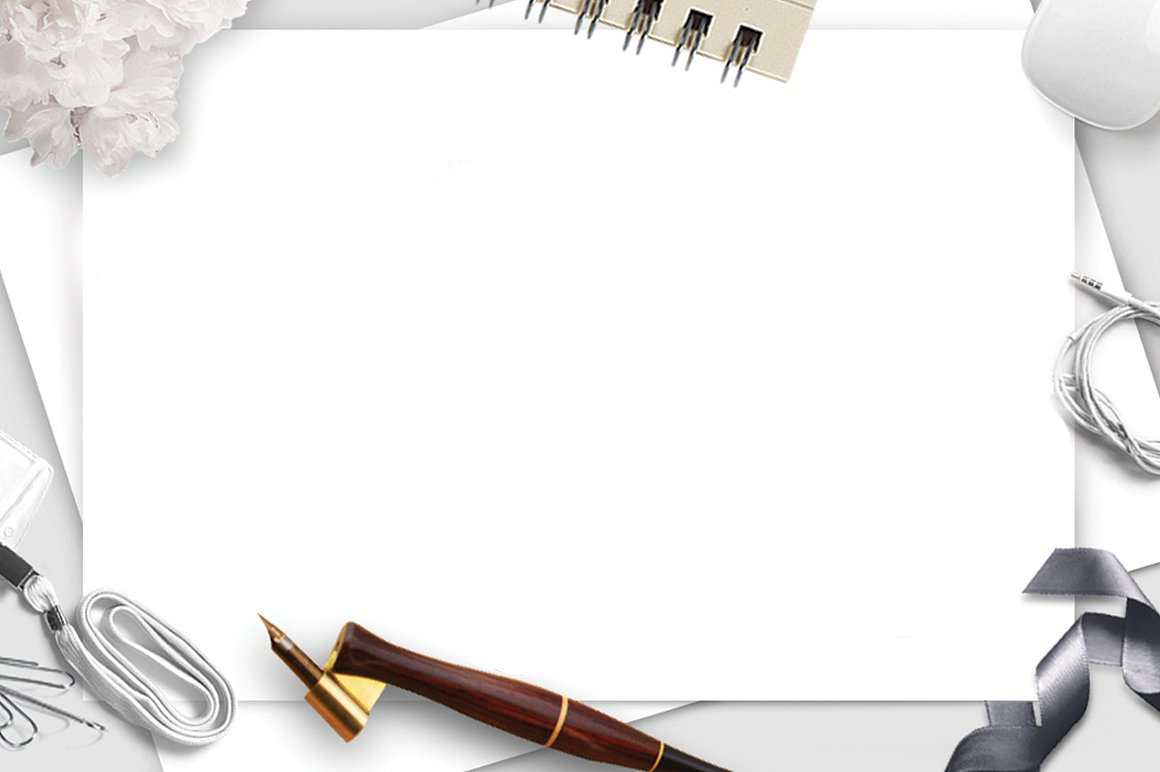 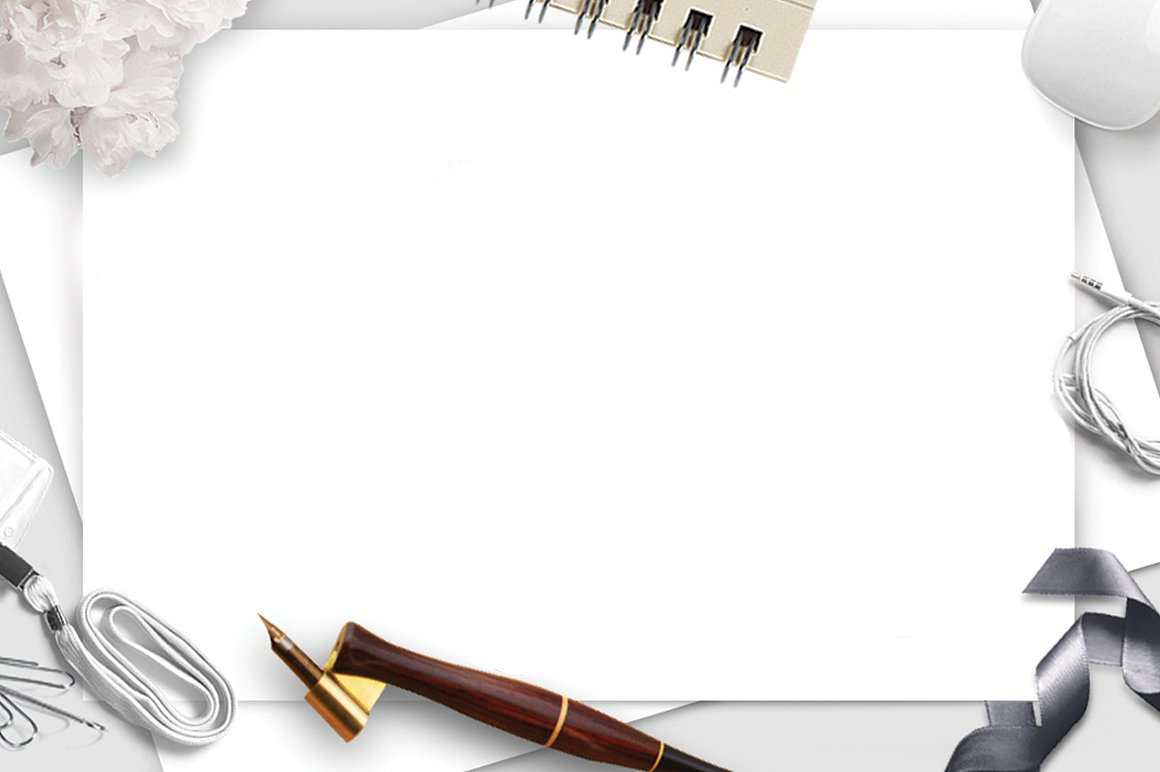 UBND QUẬN LONG BIÊN
TRƯỜNG MẦM NON HOA MỘC LAN
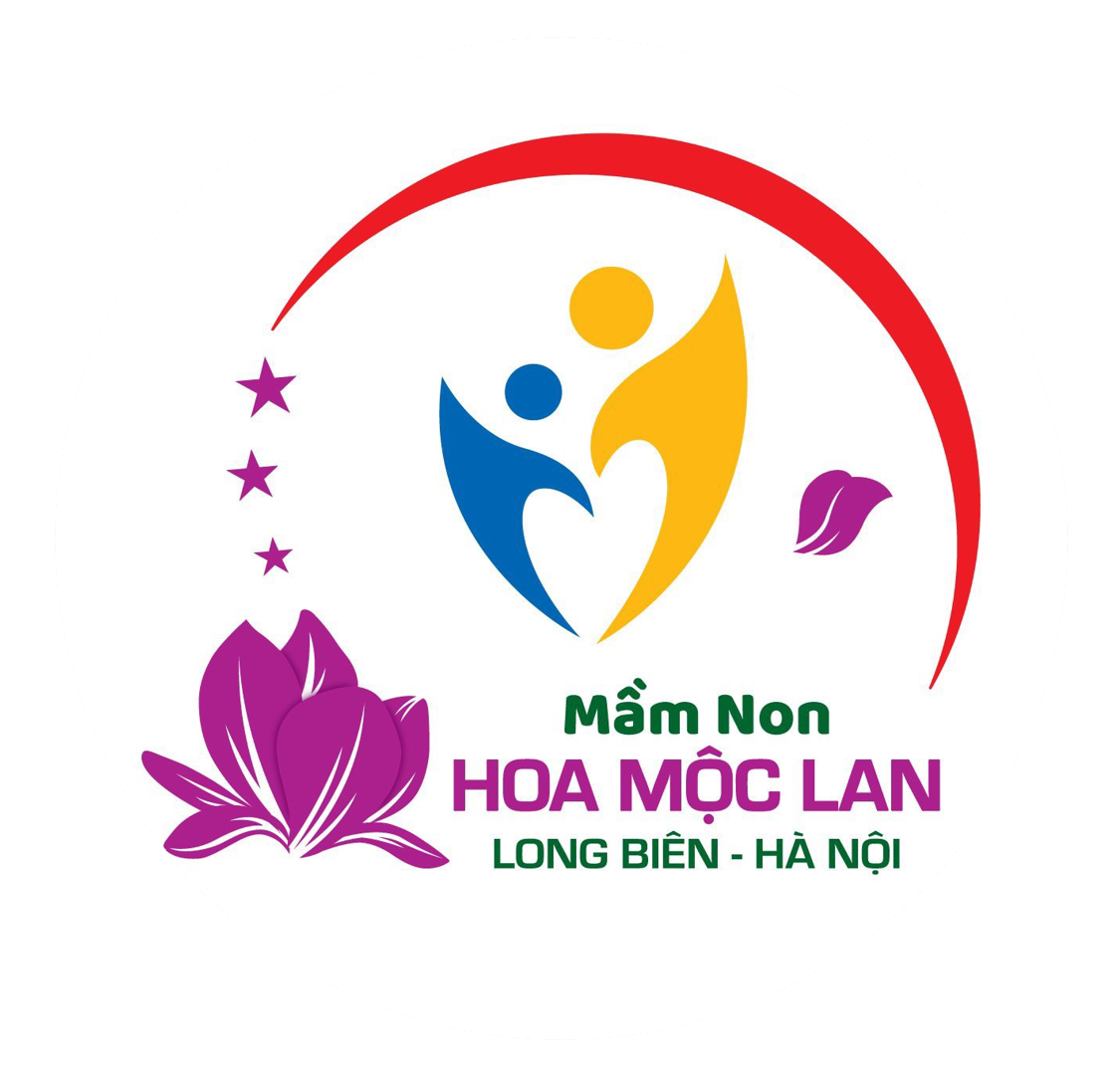 LĨNH VỰC PHÁT TRIỂN NGÔN NGỮ
LÀM QUEN VĂN HỌC
Đề tài: Thơ: “Con tàu”
Lứa tuổi: 24 - 36 tháng
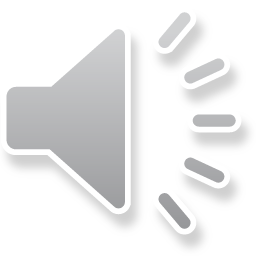 Cô và trẻ hát bài “Đoàn tàu nhỏ xíu”
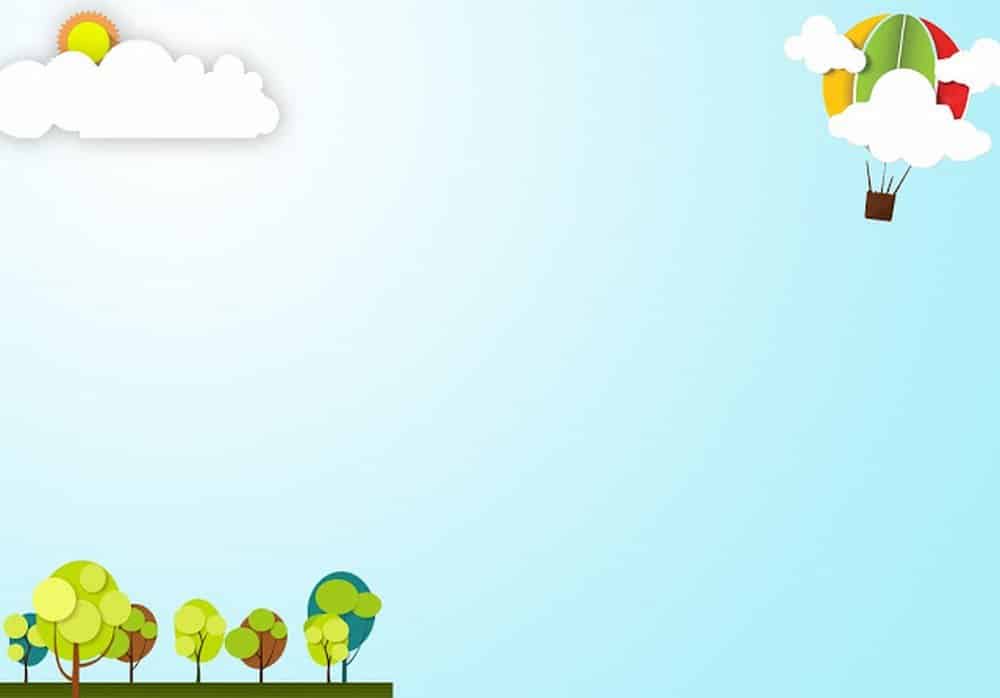 Cô  giới thiệu ,đọc mẫu lần 1
Con tàu
Xình xịch xình xịch
Con tàu xanh xanh
Nó chạy nhanh nhanh
Còi reo vui quá
U...u...u...u
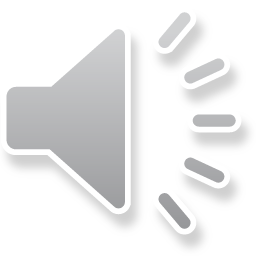 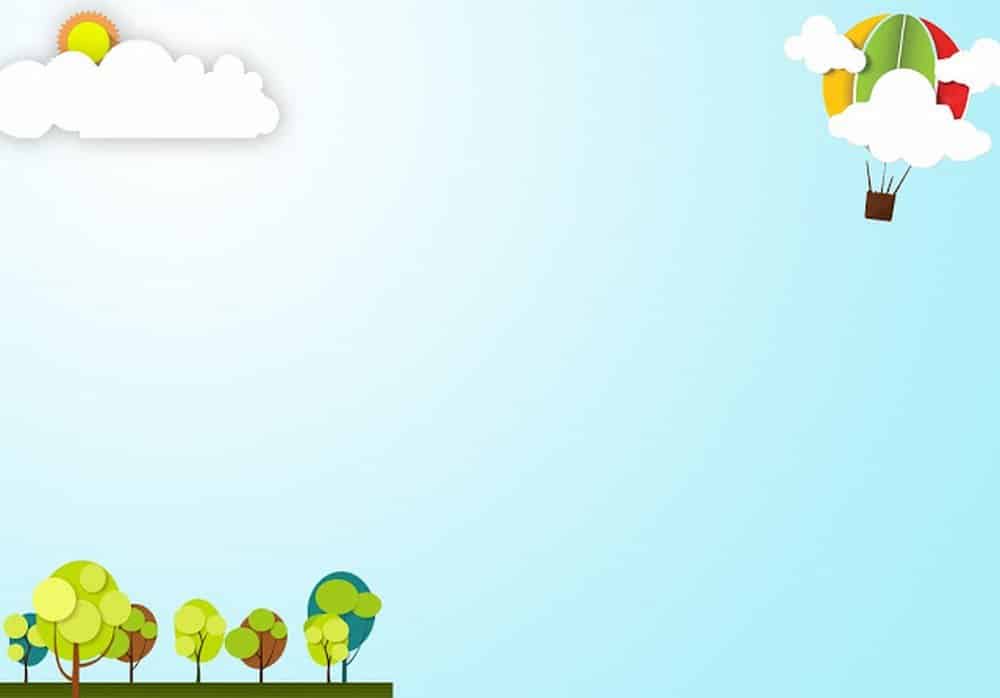 Cô vừa đọc cho các con nghe bài thơ gì?

Của tác giả nào?

Cô mời các con cùng nghe lại bài thơ này một lần nữa nhé.
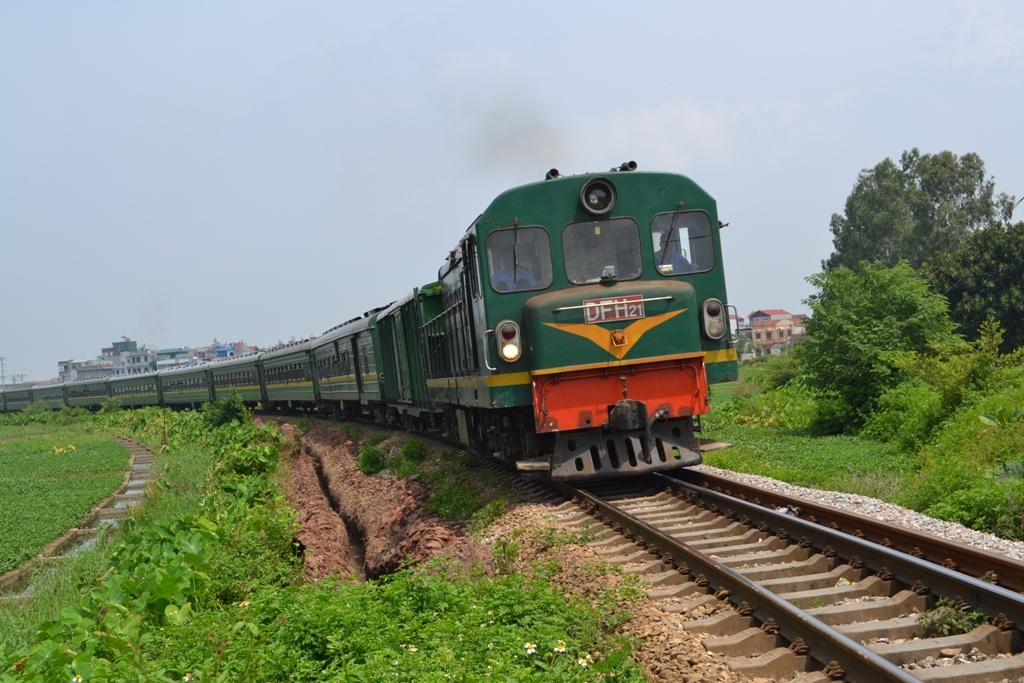 Thơ: Con tàu
Xình xịch xình xịch
Con tàu xanh xanh
Nó chạy nhanh nhanh
Còi reo vui quá
U...u...u...u
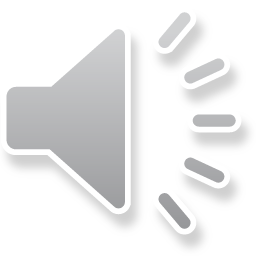 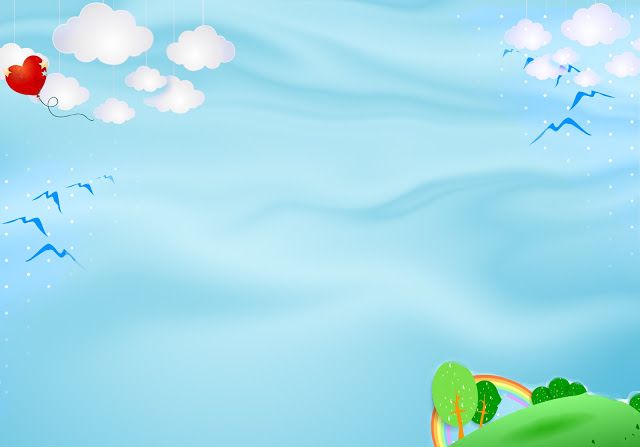 CÔ VỪA ĐỌC CHO CẢ LỚP NGHE 
BÀI THƠ GÌ?
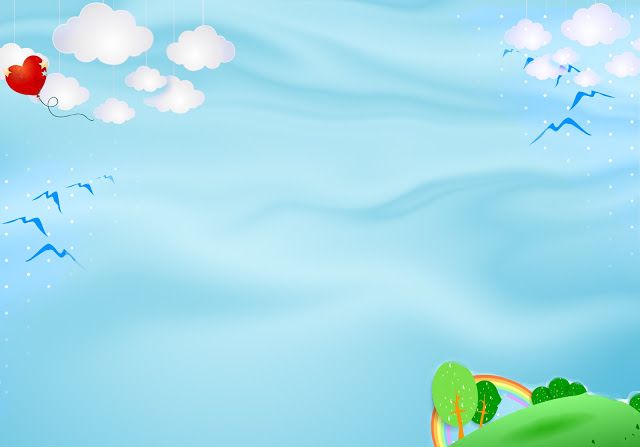 BÀI THƠ DO AI SÁNG TÁC ?
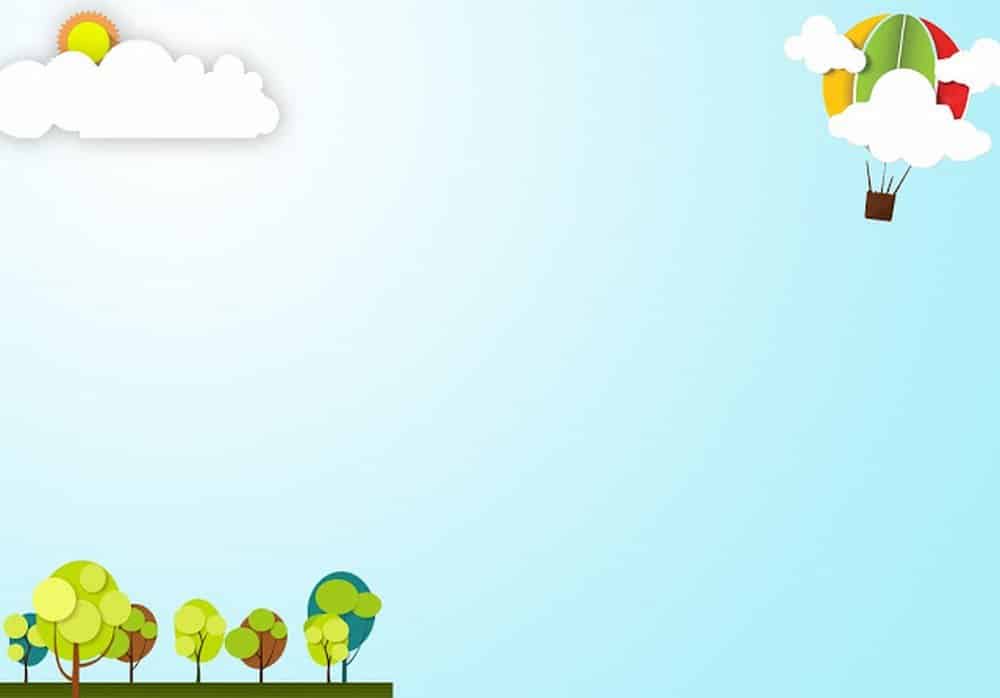 BÀI THƠ NÓI VỀ 
PHƯƠNG TIỆN GÌ?
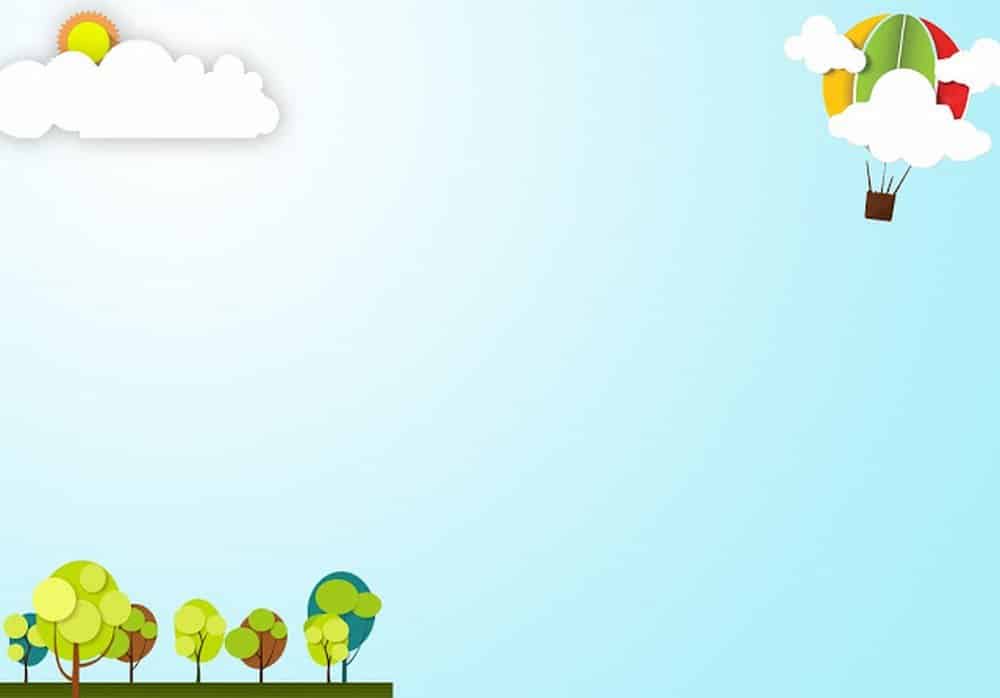 TRONG BÀI THƠ CON TÀU 
CÓ MÀU GÌ VẬY CÁC CON?
KHI TÀU CHUYỂN BÁNH THÌ CON TÀU CHẠY THẾ NÀO  ?
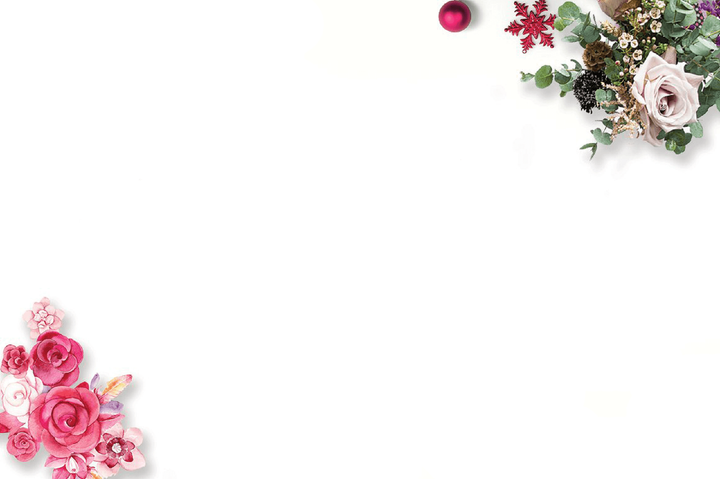 - Cô cho trẻ đọc thơ
- Chú ý trẻ đọc ngọng sửa cho trẻ
Thơ: Con Tàu
Xình xịch xình xịch
Con tàu xanh xanh
Nó chạy nhanh nhanh
Còi reo vui quá
U...u...u...u
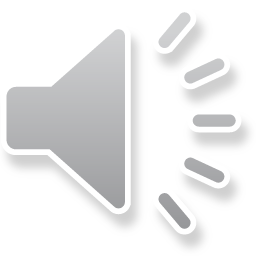 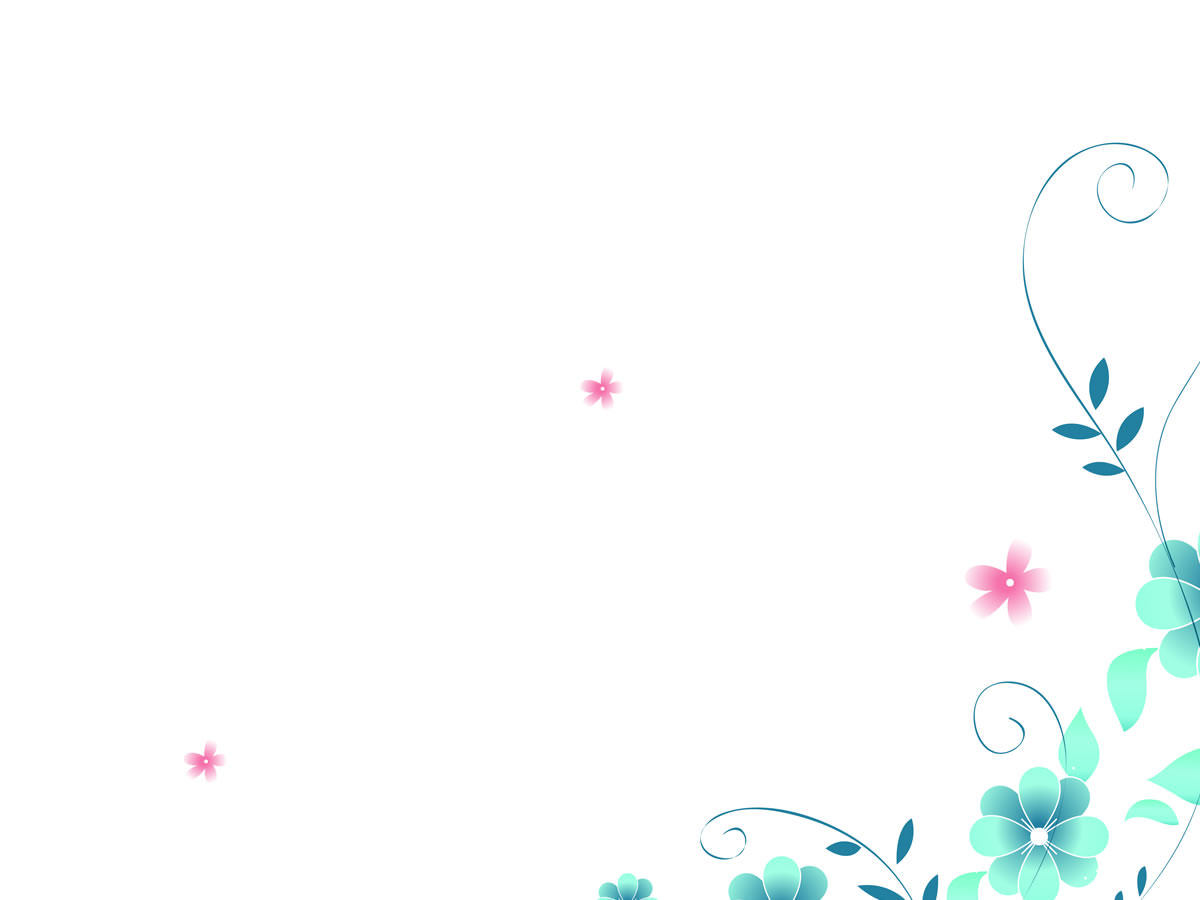 Trò chơi củng cố :
BÉ TÀI GIỎI
Luật chơi: Trên màn hình cô có những hình ảnh về các phương tiện giao thông , nhiệm vụ của chúng mình là tìm xem phương tiện giao thông nào vừa xuất hiện và hãy bắt chước tiếng kêu của các phương tiện mà con vừa tìm được.
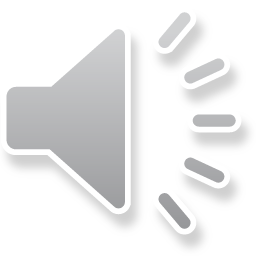 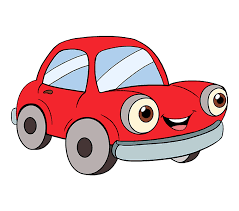 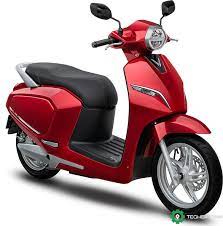 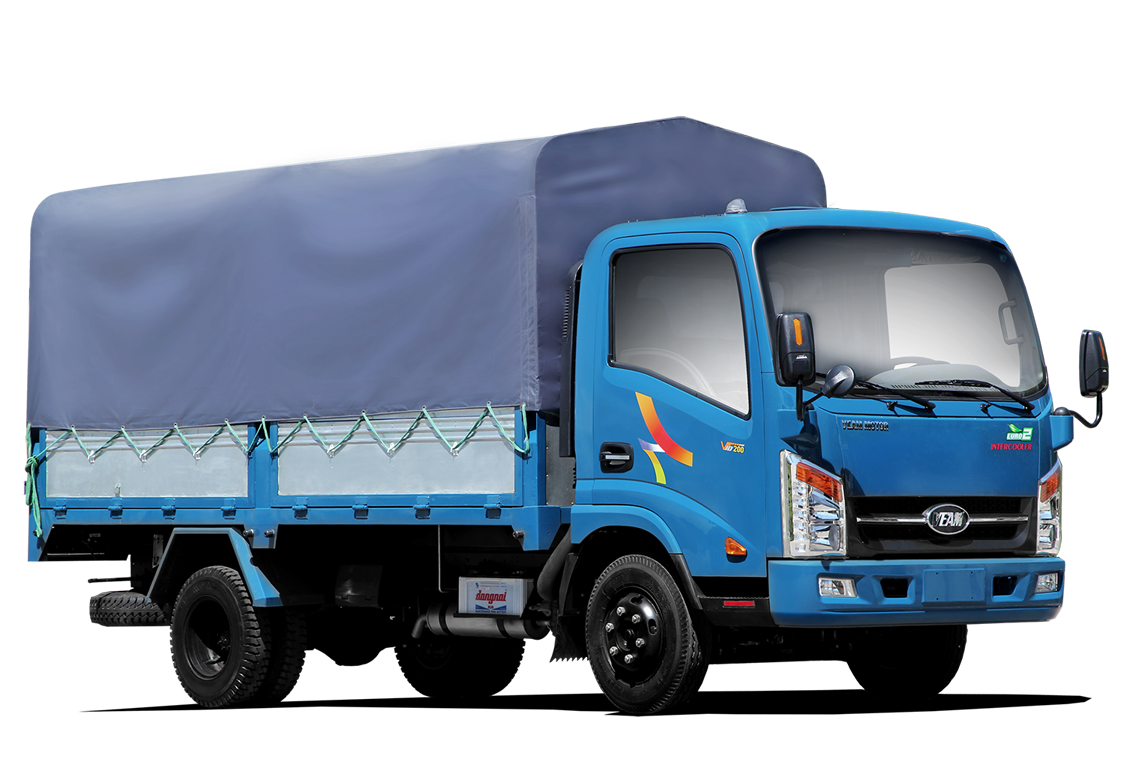 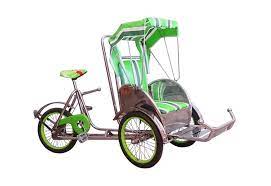 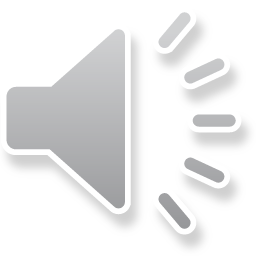 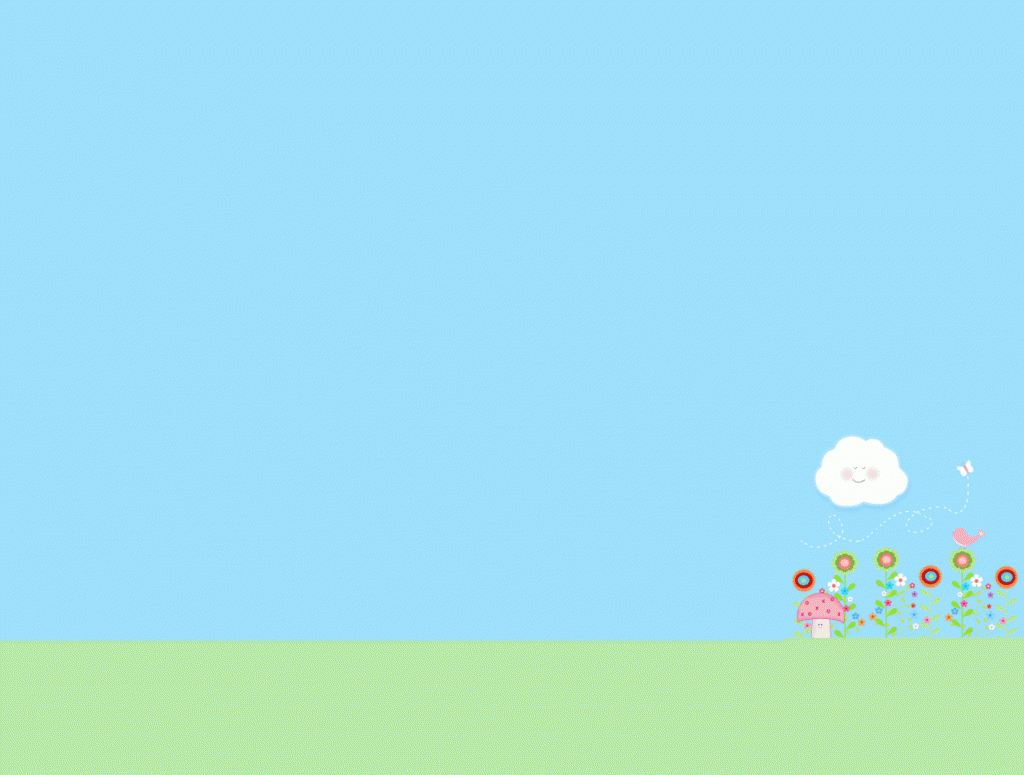 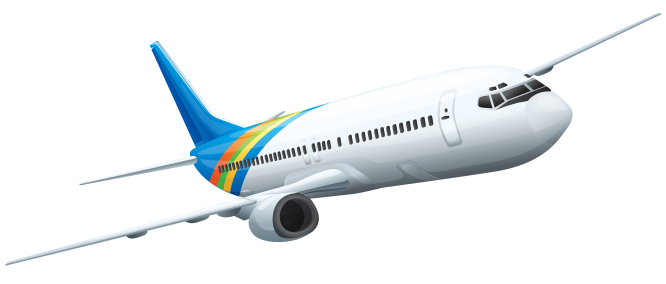 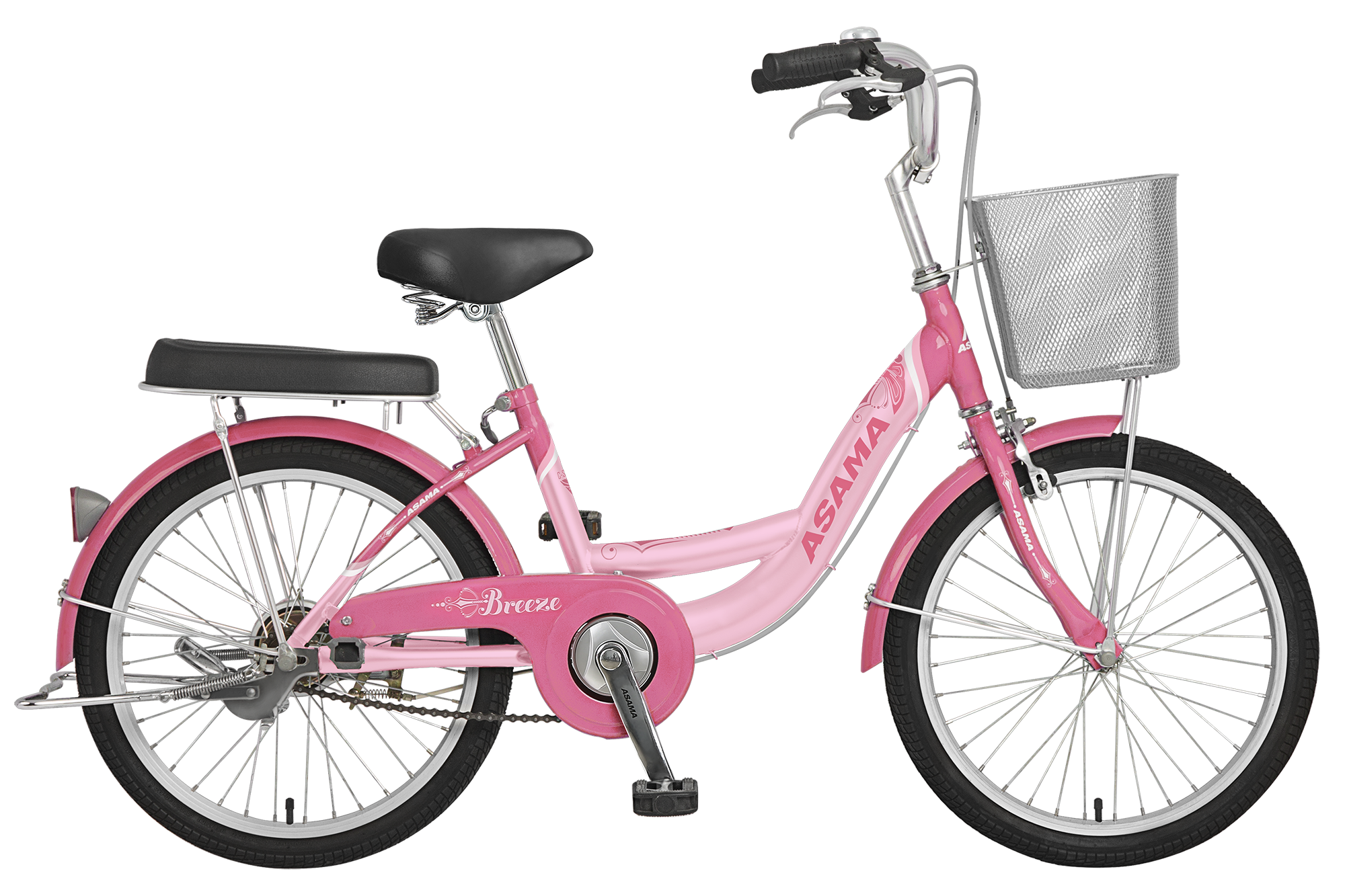 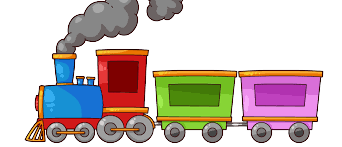 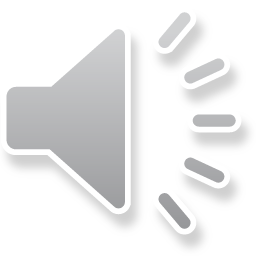